Suchtprävention Einige Hinweise für Eltern
Name der Schule und Lehrperson hinzufügen
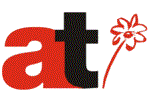 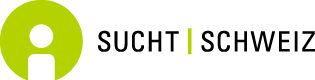 Inhalt
Gründe und Motive zu konsumieren
Tabak, Alkohol, Cannabis 
Problematisches Verhalten: z.B. Onlinesucht
Die Rolle der Eltern 
Wie können die Jugendlichen unterstützt werden?
Gründe und Motive zu rauchen Eine Befragung von Jugendlichen*
Von den Jugendlichen erwähnte Gründe, weshalb sie rauchen:
Weil es zur Gewohnheit geworden ist
Weil ich oft im Stress bin und mich Rauchen beruhigt
Weil ich den Geschmack geniesse
Weil ich es nicht schaffe, mit dem Rauchen aufzuhören
Weil es mir langweilig ist
Weil Kollegen und Freunde rauchen
Weil ich oft nicht weiss, wohin ich sonst mit meinen Händen soll
Weil es mir das Gefühl von Freiheit gibt
Weil ich ohne rauchen an Gewicht zunehmen würde
Weil ich dadurch leistungsfähiger bin
Weil man als Raucher eine bessere Ausstrahlung hat
Weil rauchen cool ist
Weil ich überzeugt bin, dass Rauchen mir selber nicht schadet

Man wird nicht von einem Tag auf den anderen abhängig!
Im Allgemeinen konsumieren die Jugendlichen, um etwas auszuprobieren und wiederholen diese Erfahrung nicht zwangsläufig.
*Tabakmonitoring 2011
[Speaker Notes: Dokumentation für Lehrpersonen 
Tabakheft Nr.2 « Rauchen oder nicht? Gründe und Motive »: http://shop.addictionsuisse.ch/download/ffbb750ad8cfdd1b05cbfef3961845ab30841d8e.pdf
Im Fokus - Tabak: http://www.sucht-info.ch/fileadmin/user_upload/DocUpload/Fokus_Tabak.pdf
Im Fokus - Alkohol: http://www.sucht-info.ch/fileadmin/user_upload/DocUpload/Fokus_Alkohol.pdf
Im Fokus - Cannabis: http://www.sucht-info.ch/fileadmin/user_upload/DocUpload/Fokus_Cannabis.pdf

Dokumentation für Eltern
Elternbrief Nr. 2 , « Die anderen tun es auch »: http://www.sucht-info.ch/fileadmin/user_upload/DocUpload/Elternbrief_2.pdf]
Gründe und Motive Alkohol zu trinkenEine Befragung von Jugendlichen*
Von den Jugendlichen erwähnte Gründe, weshalb sie Alkohol trinken:
Um eine Party besser geniessen zu können 
Weil es mir einfach Spass macht 
Weil es dann lustiger wird, wenn ich mit anderen zusammen bin 
Weil dadurch Partys besser werden
Weil ich das Feeling (Gefühl) mag
Um berauscht zu sein
Um mich aufzumuntern, wenn ich in schlechter Stimmung bin 
Weil es mir hilft, wenn ich niedergeschlagen oder gereizt bin
Um meine Probleme zu vergessen
…
*Schülerstudie HBSC 2014
[Speaker Notes: Dokumentation für Lehrpersonen 
Informationen zu Substanzen
Im Fokus - Tabak: http://www.sucht-info.ch/fileadmin/user_upload/DocUpload/Fokus_Tabak.pdf
Im Fokus - Alkohol: http://www.sucht-info.ch/fileadmin/user_upload/DocUpload/Fokus_Alkohol.pdf
Im Fokus - Cannabis: http://www.sucht-info.ch/fileadmin/user_upload/DocUpload/Fokus_Cannabis.pdf
Jugendliche und Alkohol, Heft Nr. 6: http://shop.addictionsuisse.ch/de/substanzen-und-verhalten/41-warum-konsumiert-man-alkohol-grunde-und-motive-heft-nr6.html

HBSC Forschungsbericht Nr.75 (2015): http://www.suchtschweiz.ch/fileadmin/user_upload/DocUpload/Rapport-Substanzgebrauch-HBSC-2014.pdf
Gründe von 15-jährigen Schülerinnen und Schülern, Alkohol zu trinken: http://www.suchtschweiz.ch/infos-und-fakten/alkohol/jugendliche/motive-fuer-den-konsum/

Dokumentation für Eltern
Elternbrief Nr. 2 , « Die anderen tun es auch »: http://www.sucht-info.ch/fileadmin/user_upload/DocUpload/Elternbrief_2.pdf]
Was beeinflusst den Suchtmittelkonsum?
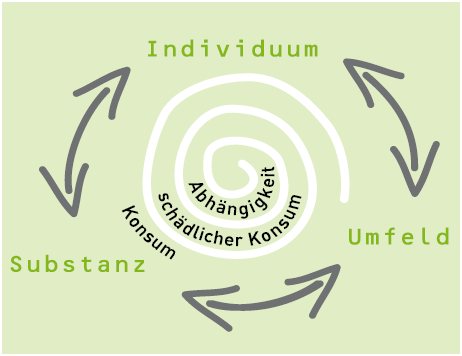 [Speaker Notes: Dokumentation für Lehrpersonen
Jugendliche und Rauchen, Heft Nr. 2. Rauchen oder nicht? Gründe und Motive
http://shop.addictionsuisse.ch/de/substanzen-und-verhalten/51-tabakheft-nr-2-rauchen-oder-nicht-grunde-und-motive-.html

Jugendliche und Alkohol. Heft Nr. 6. Warum konsumiert man Alkohol? Gründe und Motive. http://shop.addictionsuisse.ch/de/substanzen-und-verhalten/41-warum-konsumiert-man-alkohol-grunde-und-motive-heft-nr6.html]
Tabak
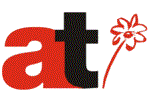 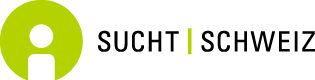 [Speaker Notes: Flyer Tabak: http://shop.addictionsuisse.ch/download/9a861555bcea85ffefa7fe3afb114c79db8a5bac.pdf]
Tabak: Auswirkungen und Risiken
Auswirkungen:
Nikotin hält wach. 
Es vermittelt den Eindruck, von Entspannung. Dies ist dadurch bedingt, dass die Entzugserscheinungen nach Nikotin befriedigt werden.
Der Effekt ist von kurzer Dauer und hat einen erneuten Konsum zur Folge.
Risiken
Beträchtliche physische und psychische Abhängigkeit = Abhängigkeitssymptome ab den ersten Zigaretten möglich; 
Morgendlicher Husten, Kurzatmigkeit, Krebs, Kreislaufbeschwerden…; 
Junge Frauen: Antibabypille und Rauchen vertragen sich nicht gut.
[Speaker Notes: Dokumentation für Lehrpersonen
Jugendliche und Rauchen, Heft 1. « Rauchen schadet Ihrer Gesundheit » http://www.sucht-info.ch/fileadmin/user_upload/DocUpload/Tabakheft_1.pdf 

Information für Jugendliche
Flyer Tabak: http://shop.addictionsuisse.ch/download/9a861555bcea85ffefa7fe3afb114c79db8a5bac.pdf]
E-Zigaretten und Tabakprodukte
Wasserpfeife: Das Rauchen von Wasserpfeifen birgt ebenfalls Risiken und ist nicht weniger giftig als Zigaretten rauchen.
Schnupftabak, Snus: Auch ohne Rauch sind diese Produkte gefährlich, insbesondere wegen dem Risiko einer Abhängigkeit, von Krebs und Entzündungen.
E-Zigarette: Auch wenn sie zum Teil als Hilfe zum Tabakentzug gesehen werden kann, sind die langfristigen Konsequenzen der inhalierten Produkte noch nicht bekannt. 
Produkte mit erhitztem Tabak: Auch hier gibt es noch keine Studien zu den Langzeiteffekten.
[Speaker Notes: Dokumentation für Lehrpersonen:
Tabakheft Nr.1 Jugendliche und Rauchen «Rauchen schadet Ihrer Gesundheit»: http://shop.addictionsuisse.ch/download/813eeaa7b604747b28c3981125f0905f1f3182df.pdf
Webseite stop-tabak: http://www.stop-tabak.ch/de/


Dokumentation für Eltern:
Elternbrief Nr.3: «Mit Jugendlichen über Alkohol, Tabak und andere Drogen sprechen»: http://shop.addictionsuisse.ch/download/8a53cbe6fefb2266712ed39691392c49e866d881.pdf
«Rauchen: Mit Kindern und Jugendlichen darüber sprechen»: http://shop.addictionsuisse.ch/download/5162a049974c2f12e51e3c814f8e2be3dd636b2d.pdf
Flyer E-Zigarette: http://shop.addictionsuisse.ch/download/226ac24da95d9fce2a7cebf8cab65553f8da19b4.pdf
Flyer Shisha, Snus & co.: http://shop.addictionsuisse.ch/download/31c55890eb3fe442b14d28f984982b171e04ca53.pdf]
Argumente, welche Jugendliche vom Tabakkonsum abhalten können
Durch Rauchen sinkt die physische Leistungsfähigkeit: Nach einer Zigarette nimmt die Muskelkraft vorübergehend um rund 10% ab.

Schlechter Atem; Kleider, Haare und Finger riechen nach Rauch; langfristig Verschlechterung der Zähne und der Haut = nichts Anziehendes! 

Kosten: Zwei Päckli wöchentlich entsprechen pro Jahr mehr als 886.- CHF (2016)
[Speaker Notes: Dokumentation für Lehrpersonen:
Jugendliche und Rauchen, Heft Nr. 2. Rauchen oder nicht? Gründe und Motive
http://shop.addictionsuisse.ch/de/substanzen-und-verhalten/51-tabakheft-nr-2-rauchen-oder-nicht-grunde-und-motive-.html
Sport ohne Rauch: https://www.at-suisse.ch/fileadmin/Daten/Merkblaetter/2016/mb_de_sport_feb16.pdf

Dokumentation für Eltern:
Elternbrief Nr.3: «Mit Jugendlichen über Alkohol, Tabak und andere Drogen sprechen»: http://shop.addictionsuisse.ch/download/8a53cbe6fefb2266712ed39691392c49e866d881.pdf
«Rauchen: Mit Kindern und Jugendlichen darüber sprechen»: http://shop.addictionsuisse.ch/download/5162a049974c2f12e51e3c814f8e2be3dd636b2d.pdf]
Jugendliche und Tabak: Welche Botschaften?
Ziel sollte das Nichtrauchen sein. 
Jede Zigarette ist schädlich und schon ein geringer Konsum kann zur Abhängigkeit führen.
[Speaker Notes: Dokumentation für Eltern:
Elternbrief Nr.3: «Mit Jugendlichen über Alkohol, Tabak und andere Drogen sprechen»: http://shop.addictionsuisse.ch/download/8a53cbe6fefb2266712ed39691392c49e866d881.pdf
«Rauchen: Mit Kindern und Jugendlichen darüber sprechen»: http://shop.addictionsuisse.ch/download/5162a049974c2f12e51e3c814f8e2be3dd636b2d.pdf]
Alkohol
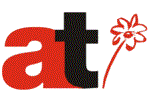 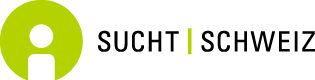 Alkohol: Auswirkungen und Risiken
Unter anderem:
Beeinträchtigung der Wahrnehmung und Aufmerksamkeit  Unfallgefahr 
Auswirkungen auf das Verhalten  sinkende Hemmschwelle, steigende Aggressivität
 Unfälle, Prügeleien, körperliche Gewalt und sexuelle Übergriffe
Alkoholvergiftung: erhöhtes Risiko bei Jugendlichen! 
Alkohol-Koma 
…
[Speaker Notes: Dokumentation für Lehrpersonen:
Alkoholheft Nr.2 «Alkohol im Körper – Wirkung und Abbau»: http://shop.addictionsuisse.ch/download/511e12e24762a69abe37061a800462933b45595d.pdf
Alkoholheft Nr.3 «Alkohol im Strassenverkehr – Risiken erkennen und Verhalten anpassen»: 
http://shop.addictionsuisse.ch/download/fbb17aa63d9bec6bcb71ffb66fe8c3c14e1f76ca.pdf 
Alkoholheft Nr. 4 «Alkohol und Rausch – zwischen Risiken und dem Wunsch nach Entgrenzung»: 
http://shop.addictionsuisse.ch/download/965e09d9624c55ecd1f0e6f5077eec3acd0eabee.pdf
Alkohol und Gesundheit: http://shop.addictionsuisse.ch/download/8c6334311f7daa9d8144d1e0fe167d9c07073219.pdf
Alkohol und Gewalt (BAG): https://www.bag.admin.ch/bag/de/home/themen/mensch-gesundheit/sucht/alkohol.html

Dokumentation für Eltern: 
Elternbrief Nr.3: «Mit Jugendlichen über Alkohol, Tabak und andere Drogen sprechen»: http://shop.addictionsuisse.ch/download/8a53cbe6fefb2266712ed39691392c49e866d881.pdf
Alkohol – mit Jugendlichen darüber sprechen: http://shop.addictionsuisse.ch/download/3d635006cf666a19c60ff7d00dc18dbc9e5994bb.pdf
Dokumentation für Jugendliche:
Flyer Alkohol: http://shop.addictionsuisse.ch/download/4dbd36b77dd7fa9f3222bbac24d1be27c1ee0bc7.pdf]
Alkohol: Jugendliche sind besonders gefährdet
Jugendliche sind leichter als Erwachsene: Bei gleicher Alkoholmenge weisen leichtere Personen einen höheren Alkoholisierungsgrad auf. 
Das jugendliche Gehirn ist noch in Entwicklung und reagiert deshalb sensibler auf Alkohol. 
Alkohol wirkt sich auf das hormonelle Gleichgewicht aus. 
Die negativen Auswirkungen von Alkohol werden weniger stark wahrgenommen. Die Gefahr eines übermässigen Konsums ist somit grösser. 
Aufgrund der unterschiedlichen Anteile an Körperfett und Körperwasser bei Männern und Frauen führt die gleiche Menge konsumierten Alkohols bei Frauen zu einer höheren Alkoholkonzentration im Blut.
[Speaker Notes: Dokumentation für Lehrpersonen:
Im Fokus Alkohol: 
http://shop.addictionsuisse.ch/download/2189b3c0b7ba82e5c562e4bca16fd07216ae6404.pdf
Alkoholheft Nr. 4 «Alkohol und Rausch – zwischen Risiken und dem Wunsch nach Entgrenzung»: 
http://shop.addictionsuisse.ch/download/965e09d9624c55ecd1f0e6f5077eec3acd0eabee.pdf]
Jugendliche und Alkohol: Was sagt das Gesetz?
Keine Abgabe oder Verkauf von fermentiertem Alkohol (Bier, Wein, Apfelwein etc.) an Jugendliche unter 16 Jahren. 

Keine Abgabe oder Verkauf von Spirituosen an Jugendliche unter 18 Jahren.
[Speaker Notes: Dokumentation für Lehrpersonen:
Sorry, aber du bist zu jung – ich darf dir keinen Alkohol verkaufen: http://shop.addictionsuisse.ch/download/da4c466fd05190da1c9367d337ca5d63c8413ffa.pdf]
Jugendliche und Alkohol: Welche Botschaften ?
Bis zum vollendeten 13. Lebensjahr kein Alkohol. 
Eltern legen klare Regeln fest und erklären ihr Verbot. 
Jugendliche im Alter von 14 - 15 Jahren sollten ebenfalls noch keinen Alkohol konsumieren.
Jugendliche sind jedoch neugierig und haben Lust, etwas auszuprobieren. Vielleicht lassen Sie Ihr Kind bei besonderen Gelegenheiten einmal an Ihrem Glas nippen. 
Jugendliche im Alter von 16 - 17 Jahren können lernen, mit Alkoholkonsum umzugehen.
Totalverbote sind schwierig durchzusetzen! Um Risiken zu verringern wird empfohlen, in diesem Alter nicht mehr als ein alkoholisches Getränk pro Woche zu konsumieren.
Diskutieren Sie Alternativen mit Ihrem / Ihrer Jugendlichen. Niemand muss Alkohol probieren, wenn es ihm / ihr nicht schmeckt. 

Jugendliche unter 16 Jahren sollten keinen Alkohol konsumieren.
[Speaker Notes: Dokumentation für Lehrpersonen:
Alkoholheft Nr.5 «Alkohol und Werbung»: 
http://shop.addictionsuisse.ch/download/7e9c14e58b9ef7f3897a9b7ef2fff9310cf2a648.pdf

Dokumentation für Eltern: 
Elternbrief Nr.3: «Mit Jugendlichen über Alkohol, Tabak und andere Drogen sprechen»: http://shop.addictionsuisse.ch/download/8a53cbe6fefb2266712ed39691392c49e866d881.pdf
Elternbrief Nr.4: «Ausgang und Partys»: 
http://shop.addictionsuisse.ch/download/610cb8afa93533d347a18631b440574157ba3f61.pdf
Alkohol – mit Jugendlichen darüber sprechen: http://shop.addictionsuisse.ch/download/3d635006cf666a19c60ff7d00dc18dbc9e5994bb.pdf
Grenzenlos: Tipps und Infos für Eltern: http://shop.addictionsuisse.ch/download/e535fb399129e98c92b8161a5067a947f9218653.pdf]
Cannabis
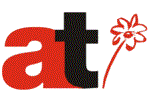 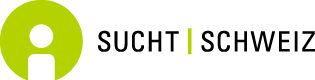 Cannabissubstanzen
Marihuana (Gras, Pot, Weed, etc.): 
Getrocknete Blütenstände und Blätter
Haschisch (Shit, Hasch, Piece etc.)
Harz der Blütenstände gemischt mit Pflanzenteilen
Haschischöl: 
Dickflüssiges Extrakt des Harzes
Synthetische Cannabinoïde, die z.B. Kräutern beigemischt werden (z.B. «Spice») mit ähnlicher Wirkungsweise wie THC, dem psychoaktiven Wirkstoff von Cannabis
[Speaker Notes: Dokumentation für Lehrpersonen

Im Fokus Cannabis: http://shop.addictionsuisse.ch/download/c2c4ebf2ded4974b1287940e07e7f29c42e1d9f6.pdf

Dokumentation für SchülerInnen
Flyer Cannabis: http://shop.addictionsuisse.ch/download/0010a03a37520bae5bffe9d7540e2328627d4da3.pdf]
Cannabis: Konsumformen
Rauchen (Kiffen) 
Joint: Zigarette mit Cannabis (Marihuana oder Haschisch) mit oder ohne zusätzlichen Tabak
"Bong" (Wasserpfeife)

Einnahme 
Getränke: Tees, gemischt mit Milch
In Gebäck oder Marmeladen etc.
[Speaker Notes: Dokumentation für Lehrpersonen

Im Fokus Cannabis: http://shop.addictionsuisse.ch/download/c2c4ebf2ded4974b1287940e07e7f29c42e1d9f6.pdf]
Cannabis: Auswirkungen und Risiken
Kurzfristig
Abnahme der Gedächtnisleistungen sowie Konzentrations- und Reaktionsfähigkeit 
Hemmende Wirkung auf Motivation
Risiken im Zusammenhang mit der Qualität des Produkts z.B. Mischung mit anderen Substanzen
Entzündungen der Atemwege, Kurzatmigkeit, chronischer Husten oder Bronchitis
[Speaker Notes: Dokumentation für Lehrpersonen

Im Fokus Cannabis: http://shop.addictionsuisse.ch/download/c2c4ebf2ded4974b1287940e07e7f29c42e1d9f6.pdf
Fragen und Antworten zu Cannabis: http://shop.addictionsuisse.ch/download/f4c7c72d353f72e11dc277fddf1e2ab94b746dd8.pdf]
Cannabis: Auswirkungen und Risiken
Langfristig
Erhöhtes Risiko für Krebserkrankungen
Beeinträchtigung der Verarbeitung komplexer Informationen, der Gedächtnisleistungen sowie der Konzentration
Schulische und berufliche Probleme 
Kann eine Psychose auslösen (sofern Veranlagung)
Psychische und physische Abhängigkeit
[Speaker Notes: Dokumentation für Lehrpersonen

Im Fokus Cannabis: http://shop.addictionsuisse.ch/download/c2c4ebf2ded4974b1287940e07e7f29c42e1d9f6.pdf
Fragen und Antworten zu Cannabis: http://shop.addictionsuisse.ch/download/f4c7c72d353f72e11dc277fddf1e2ab94b746dd8.pdf]
Cannabis: Auswirkungen und Risiken
Jugendliche als vulnerable Altersgruppe
Jugendliche sind dabei, sich körperlich und psychisch zu entwickeln und reagieren empfindlicher auf Cannabis als Erwachsene, sie sind daher anfälliger für dessen Auswirkungen.
Konsum in jungen Jahren kann die Gehirnentwicklung und damit die Gehirnstruktur beeinflussen
Beeinträchtigung der Lernfähigkeit und des Entwicklungspotenzials (schulisches Umfeld als auch persönlicher Bereich sind betroffen z.B. Stress- und Emotionsregulierung)
[Speaker Notes: Dokumentation für Lehrpersonen

Im Fokus Cannabis: http://shop.addictionsuisse.ch/download/c2c4ebf2ded4974b1287940e07e7f29c42e1d9f6.pdf
Fragen und Antworten zu Cannabis: http://shop.addictionsuisse.ch/download/f4c7c72d353f72e11dc277fddf1e2ab94b746dd8.pdf]
Jugendliche und Cannabis: Welche Botschaften?
Jugendliche davon überzeugen, dass sie nicht mit dem Cannabiskonsum beginnen sollen. 
Wenn Jugendliche konsumieren, sollte man versuchen, sie zum Aufhören zu motivieren und sie dabei zu unterstützen. Dies allenfalls mit Begleitung durch Fachleute. 
Cannabis und Auto- bzw. Velofahren vertragen sich nicht, ebenso wenig Cannabis und Studium / Lehre. 

Ein Joint macht aus einem Jugendlichen noch keinen Drogenabhängigen. 
Weder verteufeln noch banalisieren.
[Speaker Notes: Dokumentation für Lehrpersonen
Fokus «Alkohol, illegale Drogen und Medikamente im Strassenverkehr» http://shop.addictionsuisse.ch/download/e46123f588252ef9ca93040f439af2c6a73f20db.pdf

Dokumentation für Eltern
http://shop.addictionsuisse.ch/download/b123995fa7ff93734793870b919c699de406430c.pdf
Elternbrief Nr.5 «Freiheiten geben-Grenzen setzen»: http://shop.addictionsuisse.ch/download/610cb8afa93533d347a18631b440574157ba3f61.pdf]
Allgemeine Ziele der Prävention - unabhängig  von der jeweiligen Substanz
Erstkonsum hinauszögern und/oder 
von einem Konsum abhalten 

Je früher Jugendliche beginnen, regelmässig Alkohol, Tabak oder Cannabis zu konsumieren, desto grösser ist das Risiko, dass daraus eine Abhängigkeit entsteht.
Problematisches Verhalten – 
z.B. Onlinesucht
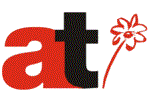 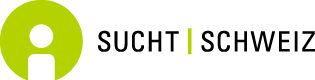 [Speaker Notes: Dokumentation für Lehrpersonen
- Plattform Jugend und Medien: http://www.jugendundmedien.ch/de/home/einstiegsseite-home-lehrpersonen.html
- Im Fokus Onlinesucht: http://shop.addictionsuisse.ch/download/40151042273981c423f3963397cad1181eff2f6a.pdf
JAMES Studie zum Mediengebrauch der 12-19 Jährigen
Medienkompetenz im Schulalltag:  http://www.jugendundmedien.ch/fileadmin/user_upload/Brosch%C3%BCren_Flyer/Brosch%C3%BCre_Medienkompetenz_Schule/Broschu%CC%88re_Medienkompetenz_im_Schulalltag_2014.pdf 
Dokumentation für Eltern
Plattform Jugend und Medien: http://www.jugendundmedien.ch/de/home/einstiegsseite-home-eltern.html
Elternbrief Nr. 8 «vernetzte Kinder- verunsicherte Eltern»: http://shop.addictionsuisse.ch/download/1bde6aabc4ba8b4ed9b564fe76c78dba6773e982.pdf
Surfen, gamen, chatten – mit Kindern und Jugendlichen darüber sprechen: http://shop.addictionsuisse.ch/download/0db8f5aebb1c980707dd379a624ccfae96e107f5.pdf
Enter – Ratgeber digitale Medien für Eltern, Swisscom: https://www.swisscom.ch/content/dam/swisscom/de/sai-new/enter/hier-und-jetzt/enter-Hier-und-jetzt-9-2015-de.pdf
Elternbildung: http://www.elternbildung.ch/index_deutsch.html
My little Safebook, Informationen für Eltern und Erziehungsberechtigte : http://www.be.ch/portal/de/veroeffentlichungen/publikationen.assetref/dam/documents/POM/Police/de/Praevention/my-little-safebook-eltern-de.pdf
PEGI (Pan European Game Information) hat das Erscheinen des Mindestalters, sowie des Spielinhalts auf der Verpackung eingeführt: www.pegi.info
Medienkompetenz – Tipps zum sicheren Umgang mit digitalen Medien : http://www.jugendundmedien.ch/fileadmin/user_upload/Brosch%C3%BCren_Flyer/Brosch%C3%BCre_Tipps_Medienkompetenz/Brosch%C3%BCre_Medienkompetenz_D_2015_5_Auflage.pdf
Dokumentation für Jugendliche
Flyer zu online sein: http://shop.addictionsuisse.ch/download/5c3355e9664131a8bdc94a9de89a8b4b2edb463b.pdf
My little Safebook, Informationen für Jugendliche : http://www.be.ch/portal/de/veroeffentlichungen/publikationen.assetref/dam/documents/POM/Police/de/Praevention/my-little-safebook-jugend-de.pdf]
Onlinesucht
Onlinesucht ist eine Abhängigkeit ohne Substanz (kein Konsum psychoaktiver Substanzen)
Onlinesucht: Verschiedene Problematiken und geschlechtsspezifische Unterschiede
Problematisch können vor allem Onlinespiele und Kommunikations-Websites werden. 

Unterschiedliche Nutzung durch die Jugendlichen nach Geschlecht:
Chat und Online-Kommunikation: vor allem Mädchen 
Videospiele (z.B. World of Warcraft): vor allem Jungs
[Speaker Notes: Dokumentation für Lehrpersonen
Im Fokus Onlinesucht: http://shop.addictionsuisse.ch/download/40151042273981c423f3963397cad1181eff2f6a.pdf

Weiterführende Informationen über gendersensible Suchtprävention:  http://genderundpraevention.ch/]
Onlinesucht: Risiken
Beeinträchtigung realer sozialer und familiärer Kontakte 
Risiko, die Entwicklung der eigenen sozialen Kompetenzen zu gefährden
Beeinträchtigung von schulischen und beruflichen Leistungen
Physische Gesundheit: Fehlhaltungen, unregelmässige Ernährung, Kopfschmerzen, Sehprobleme 
Psychische Gesundheit: Depressionen, Angstzustände

Übermässiges Surfen im Internet kann zu Veränderungen im Hirn führen, insbesondere in der Hirnregion, welche für das Empfinden von Glücksgefühlen zuständig ist.
[Speaker Notes: Dokumentation für Eltern
My little Safebook, Informationen für Jugendliche : http://www.be.ch/portal/de/veroeffentlichungen/publikationen.assetref/dam/documents/POM/Police/de/Praevention/my-little-safebook-jugend-de.pdf

My little Safebook, Informationen für Eltern und Erziehungsberechtigte : http://www.be.ch/portal/de/veroeffentlichungen/publikationen.assetref/dam/documents/POM/Police/de/Praevention/my-little-safebook-eltern-de.pdf]
Onlinesucht
Die Dauer der online verbrachten Zeit stellt kein Suchtkriterium an sich dar. Entscheidend ist vielmehr die Zunahme von fehlendem Interesse an anderen Lebensbereichen.
Onlinesucht: Welche Botschaften?
Sich als Eltern für die Nutzung und die Inhalte von Spielen, Webseiten und Filmen interessieren und mit den Kindern darüber sprechen. 
In Hinblick auf die PEGI-Altersnorm den Zugang zu Spielen beschränken: http://www.pegi.info/ch/
Erlaubte Dauer der Internetnutzung genau festlegen. 
Den Zugang zum Inhalt im Internet kontrollieren und beschränken. 

Dialog und Kontrolle durch die Eltern sind wesentlich.
[Speaker Notes: Normen PEGI: PEGI (Pan European Game Information) hat das Erscheinen des Mindestalters, sowie des Spielinhalts auf der Verpackung eingeführt: www.pegi.info

Dokumentation für Eltern 
Elternbrief Nr. 8 «vernetzte Kinder- verunsicherte Eltern»: http://shop.addictionsuisse.ch/download/1bde6aabc4ba8b4ed9b564fe76c78dba6773e982.pdf
Surfen, gamen, chatten – mit Kindern und Jugendlichen darüber sprechen: http://shop.addictionsuisse.ch/download/0db8f5aebb1c980707dd379a624ccfae96e107f5.pdf

Internet security: https://www.swisscom.ch/de/privatkunden/hilfe/loesung/kinder-und-jugendschutz-im-internet.html]
Die Rolle der Eltern
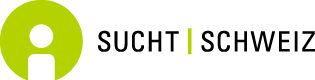 Prävention durch die Eltern
Im Alltag Sorgfalt, Zärtlichkeit, Wertschätzung zeigen, Sicherheit bieten usw. 
Förderung von allmählicher Selbstständigkeit  Unabhängigkeit 
Verstärkung der Schutzfaktoren: z.B. Förderung von Selbstvertrauen und kritischem Denken
Eigene Einstellungen gegenüber Suchtmittelkonsum und Umgang mit Suchtmitteln reflektieren

Eltern sind wichtige Akteure der Prävention.
Die Rolle der Eltern
Rahmenbedingungen vorgeben, klare Grenzen und Regeln setzen und aufrechterhalten. 
Ein Klima des gegenseitigen Vertrauens fördern, damit die Jugendlichen über ihre Sorgen sprechen können. 
Sich für Aktivitäten, Hobbys und insbesondere Freundinnen/ Freunde der eigenen Kinder interessieren.
Früherkennungsmerkmale kennen und wissen, wie man darauf reagiert.

Eltern sind Vorbilder,
			die aber nicht perfekt sein müssen!
[Speaker Notes: Dokumentation für Lehrpersonen
Faktenblatt «Alkohol- Cannabis und Tabakkonsum bei Jugendlichen» : http://shop.addictionsuisse.ch/download/475d5f64a0c5125b438af335cb10c030d53d0fe3.pdf

Dokumentation für Eltern
Elternbrief Nr. 1 «Eltern sein von Jugendlichen»: 
http://shop.addictionsuisse.ch/download/26ad87cdc9e13da0f87394e704c263bda0b60eba.pdf
Elternbrief Nr. 4 « Ausgang und Partys»: 
http://shop.addictionsuisse.ch/download/d4fd4a511cf3ed38e6855d70c7889efc2d1d3968.pdf
Elternbrief Nr. 5 «Freiheiten geben-Grenzen setzen»: http://shop.addictionsuisse.ch/download/610cb8afa93533d347a18631b440574157ba3f61.pdf
Elternbrief Nr. 6 «Risiken eingehen-Bedürfnisse? Gefahr?» : http://shop.addictionsuisse.ch/download/9d81807131d062f17a25c9c15d960b5e15f3fc41.pdf
Faktenblatt «Alkohol- Cannabis und Tabakkonsum bei Jugendlichen» HBSC 2014: http://shop.addictionsuisse.ch/download/475d5f64a0c5125b438af335cb10c030d53d0fe3.pdf]
Der Einfluss der Eltern auf den Tabakkonsum
Jugendliche rauchen weniger…

wenn Eltern Zigaretten nicht gutheissen, sogar wenn sie selber rauchen

wenn die Eltern es nicht erlauben, dass zu Hause oder in ihrer Gegenwart geraucht wird
Das Interesse der Eltern für die Freizeitaktivitäten der Kinder
Bescheid-Wissen der Eltern
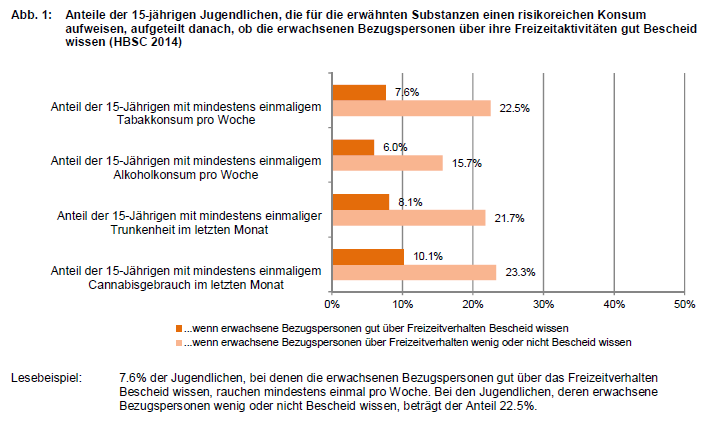 [Speaker Notes: Dokumentation für Lehrpersonen und Eltern

Faktenblatt «Alkohol- Cannabis und Tabakkonsum bei Jugendlichen» : http://shop.addictionsuisse.ch/download/475d5f64a0c5125b438af335cb10c030d53d0fe3.pdf]
Das Vertrauen zwischen Eltern und Jugendlichen als Grundlage für die Prävention
Mit Eltern über Sorgen sprechen können
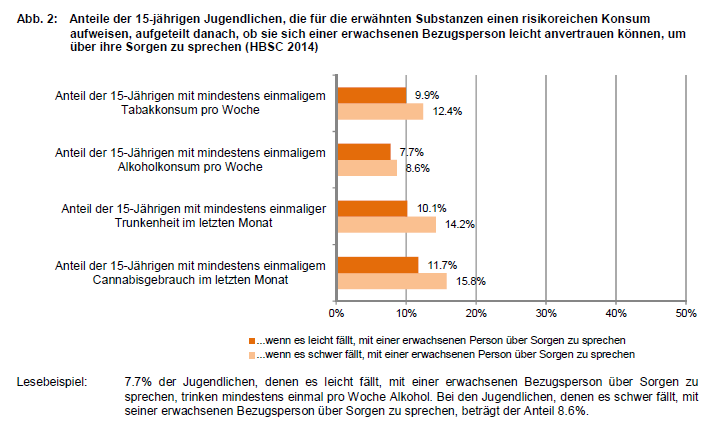 [Speaker Notes: Dokumentation für Lehrpersonen und Eltern

Faktenblatt «Alkohol- Cannabis und Tabakkonsum bei Jugendlichen» : http://shop.addictionsuisse.ch/download/475d5f64a0c5125b438af335cb10c030d53d0fe3.pdf]
Wie können die Jugendlichen unterstützt werden?
Insbesondere durch:
positive Verstärkung für: Anstrengungen, Erfolge, Austausch, Dialog, Entwicklung einer kritischen Haltung usw. 
eine wohlwollende Haltung ihnen gegenüber
klare Regeln und Grenzen bezüglich 
Ausgang 
Konsum von Alkohol, Tabak, Cannabis etc.
Zeit vor dem Bildschirm
Dialog fördern, sich für die Aktivitäten der eigenen Kinder interessieren.
[Speaker Notes: Dokumentation für Eltern

Elternbrief Nr. 7 «zusammen reden um sich besser zu verstehen»: http://shop.addictionsuisse.ch/download/4f03ee689e5386689e1ce686e62dbe6a5d7ec718.pdf]
Nützliche Internetseiten:
Sucht Schweiz: www.suchtschweiz.ch
AT Schweiz: www.at-schweiz.ch
Schweizer Schülerbefragung zum Gesundheitsverhalten: www.hbsc.ch
Informationen zu den Effekten von Alkohol auf den Körper: www.alkoholimkoerper.ch/

Auf diesen Websites finden Sie Unterlagen, die gratis heruntergeladen oder bestellt  werden können.
Suchtprävention in der KlasseMassnahmen der Prävention in unserer Klasse…
Von jeder Lehrperson auszufüllen
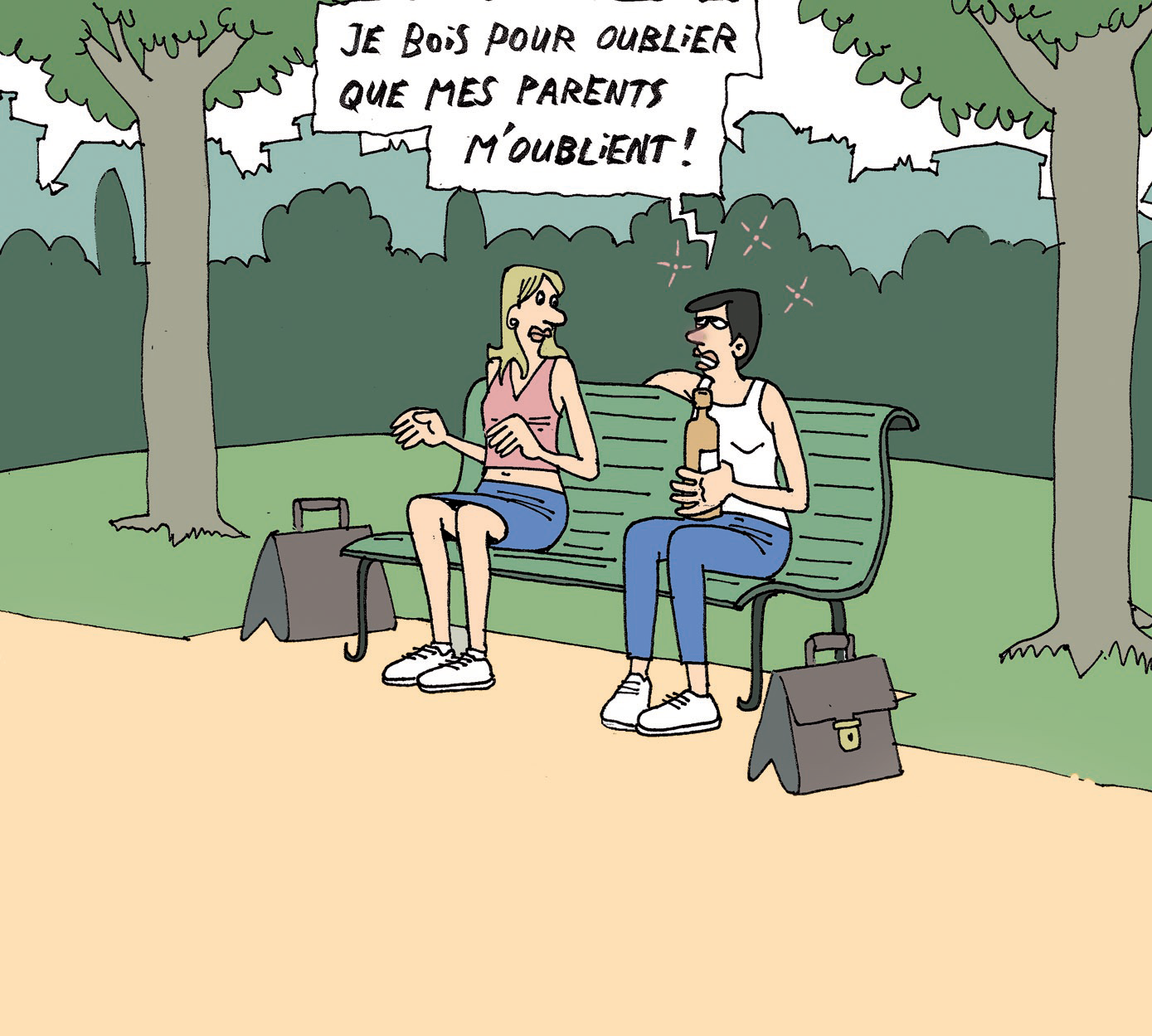 Ich trinke, um zu vergessen, dass mich meine Eltern vergessen…
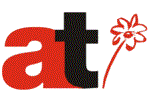 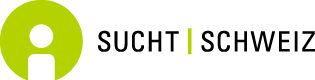 [Speaker Notes: Unterlagen Suchtprävention für Elternabende. Sucht Schweiz.  AT . 2017]